QUESTÃO 02 (ERRATA)
Dados:
















 Qual a árvore com a maior altura?
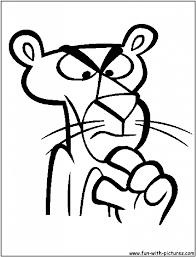 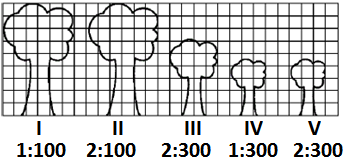 1
QUESTÃO 02 (ERRATA)
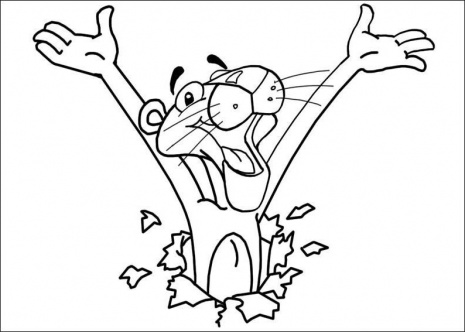 2